weil die zugrundeliegende Eigenschaft untrennbar mit der realen Menge verbunden ist, mit ihr sozusagen eine Einheit bildet!
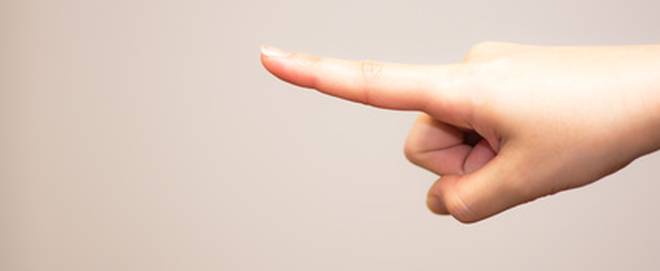 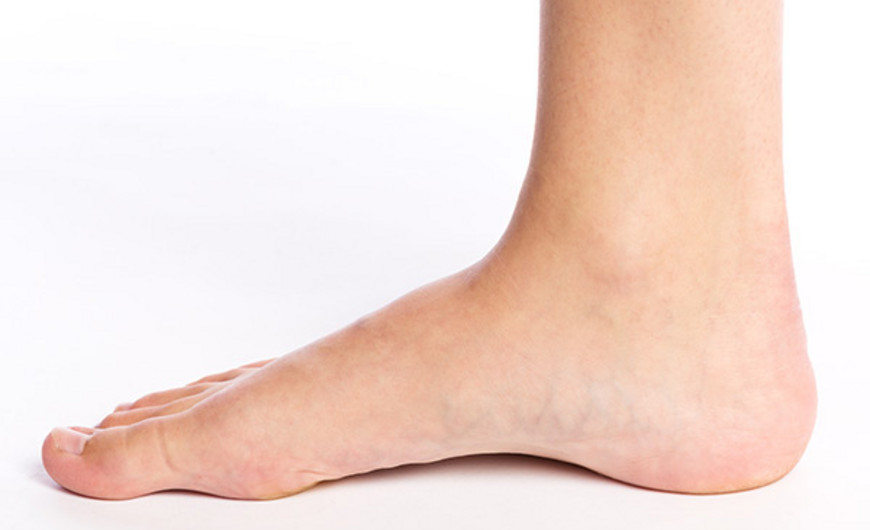 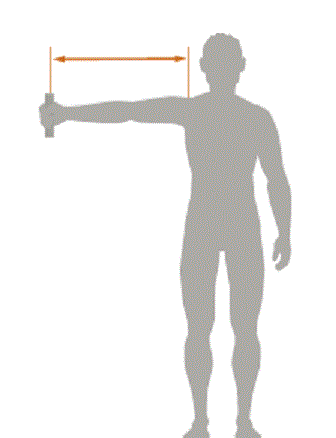 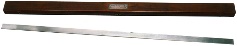 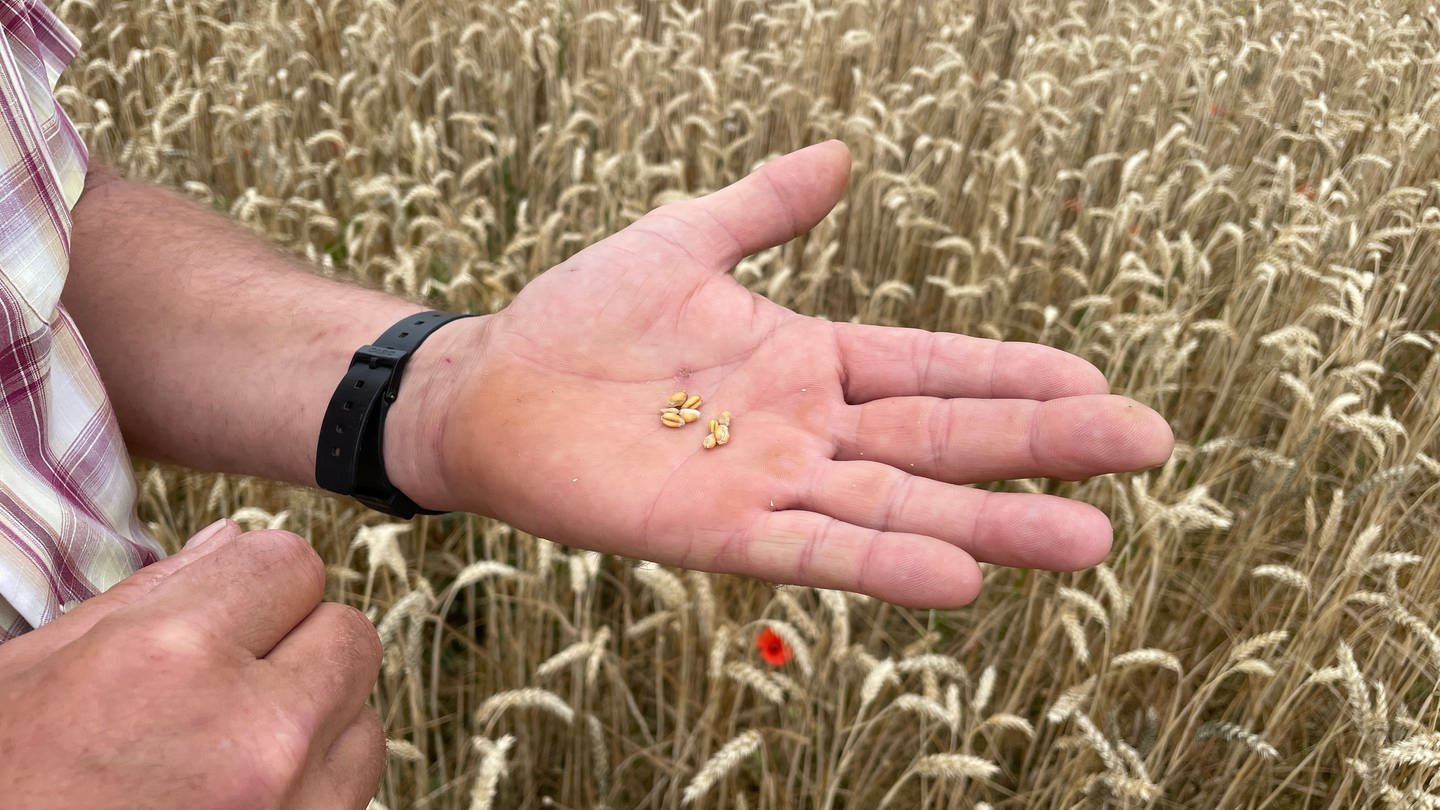 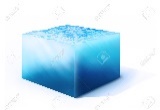 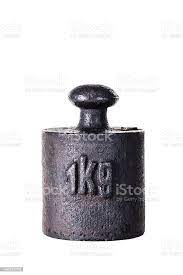 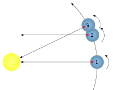 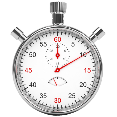 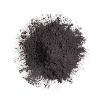 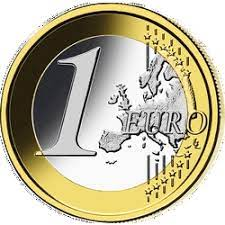 Grundeinheiten: 1 m, 1 kg, 1 s
Maßeinheiten: 1 in, 1 ft, 1 y, 1 g, 1 h, 1 min, ...
Größeneinheiten: 1 m/s, 1 g/cm³, 1 at, 1, N, 1 Nm, 1 kWh, 1 kcal, ...
Maßstäbe: 1 Fingerglied, 1 Fuß, 1, Arm, 1 Urmeter, 1 Urkilogramm, 1 synod. Erdrotation, ...
Basisgrößen:Länge, Masse, Zeit.
[Speaker Notes: Maßstab
Ein Maßstab ist eine reale Menge, von der eine repräsentative Eigenschaft als Festlegung für eine Einheit einer Basisgröße dient.]
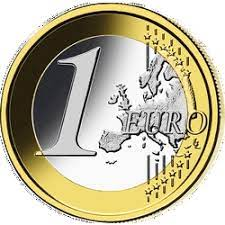 Das es sich bei € um eine Größeneinheit handeln soll, beweise die Aufgabe aus dem Mathelehrbuch (6. Klasse, Gym-Stufe, Sachsen) wo € im Zusammenhang mit anderen Größeneinheiten aufgeführt wird:
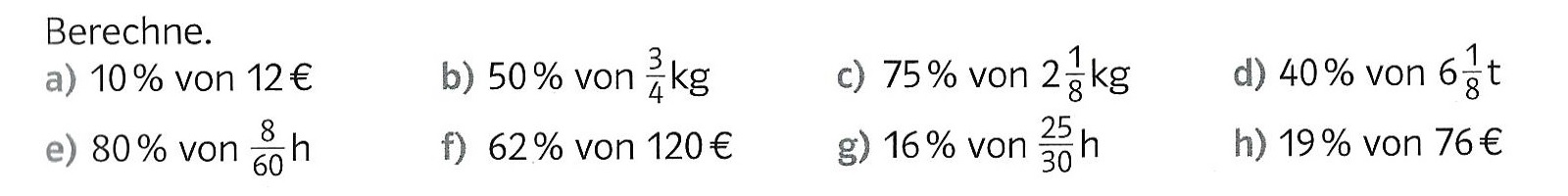 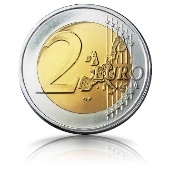 Im Allgemeinen denkt man doch, 2 Euro ist das doppelte von 1 Euro, oder?
Aber welche Größe ist bei der 2-Euro-Münze doppelt so groß wie bei der 1-Euro-Münze???
M1
M2
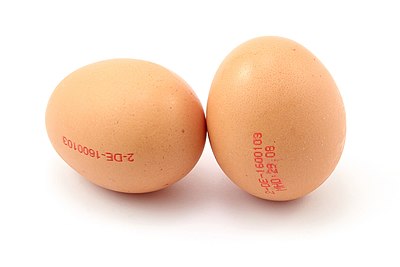 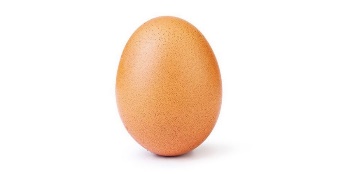 doppelte Anzahl
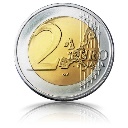 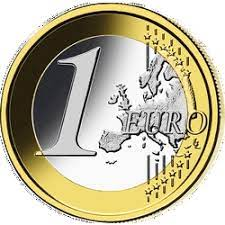 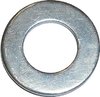 doppelter ø
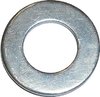 U 8
U 4
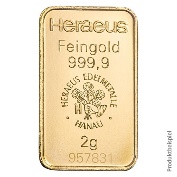 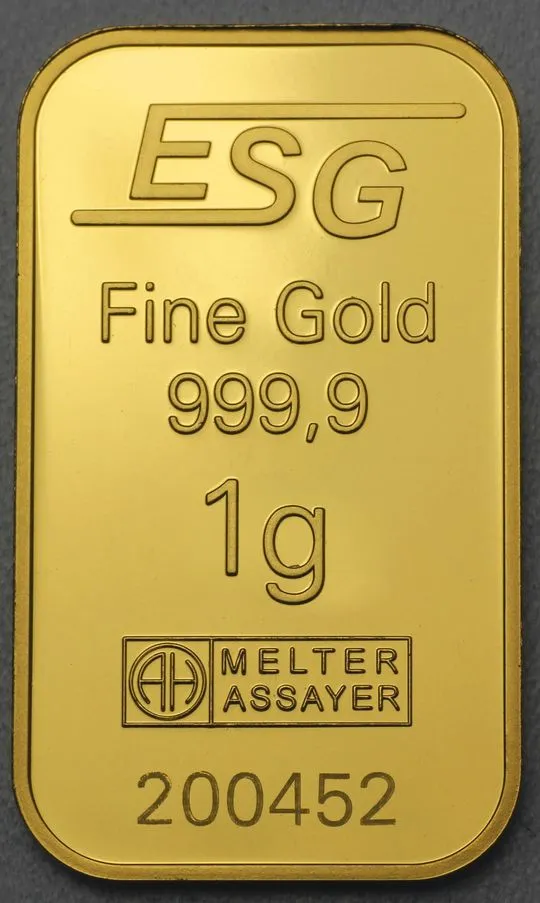 doppelte Masse
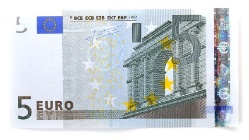 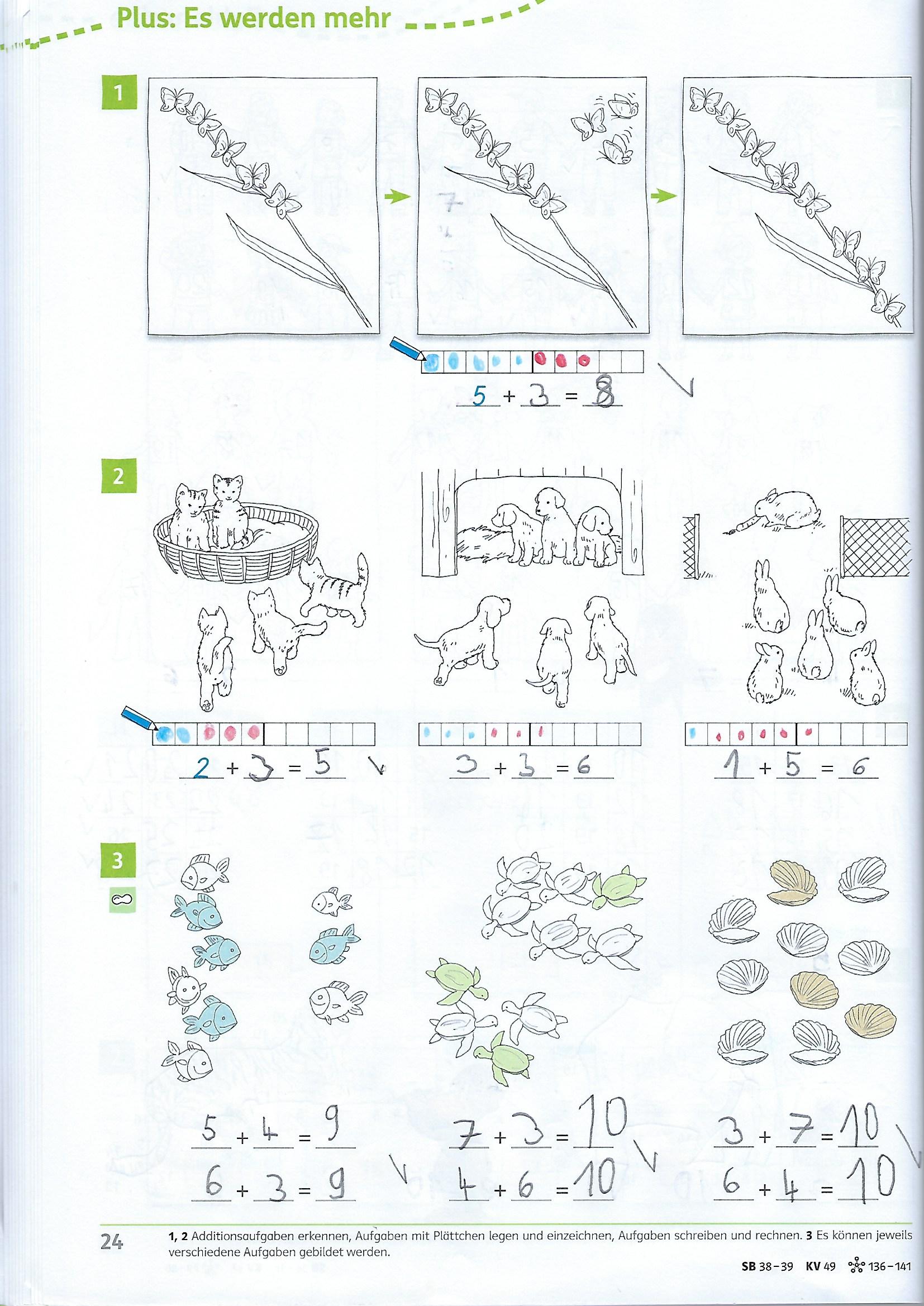 M1
Achtung! Die Menge 5 x 1 Euro ist nicht das Gleiche wie ein 5 Euro-Schein!!!
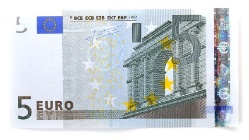 ≠
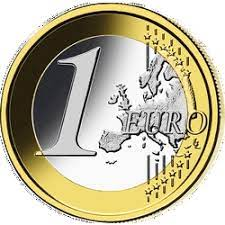 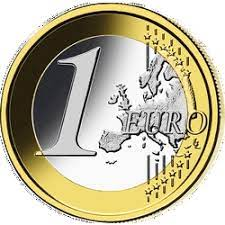 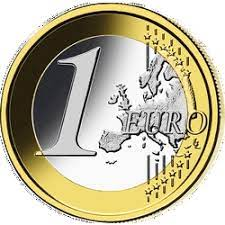 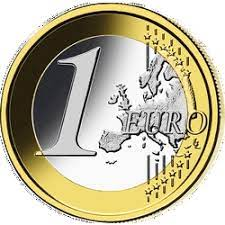 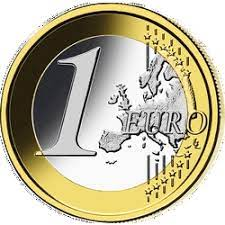 M2
Mathe, 1. Klasse
M1         +            M2
n1  +  n2
Achtung! Die Menge 5 x 1 Euro ist nicht das Gleiche wie ein 5 Euro-Schein und nicht das Gleiche wie 3 Spannungszustände
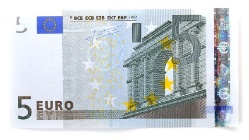 ≠
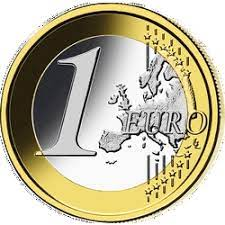 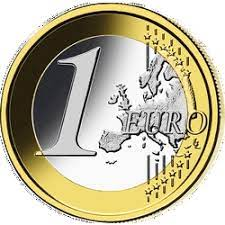 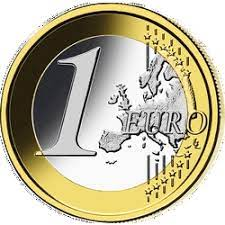 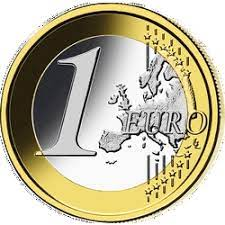 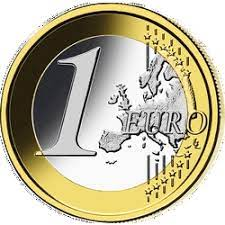 ≠
HLH oder 101
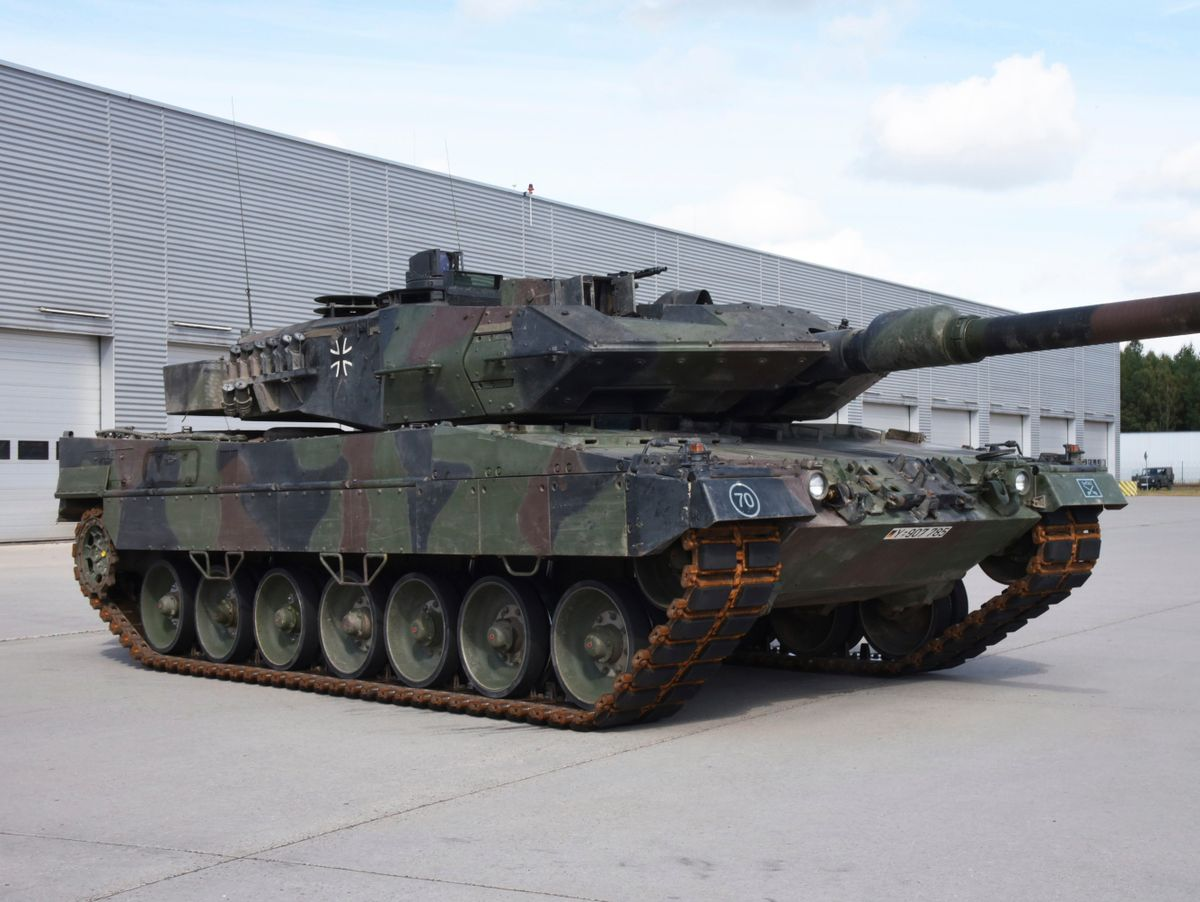 Achtung! Man darf den Preis nicht mit dem Produkt- oder Tauschwert verwechseln! Der Preis ist keine Eigenschaft des Panzers! Der Preis (3-9 Millionen Euro) ist eine reale Menge M2, die gegen diesen Panzer getauscht wird (Panzer  Euros). Es ist nur fraglich welche Euros? Es weiß keiner, ob es Metallmünzen, Papierscheine oder elektronische Spannungszustände sind. Deren unterschiedliche Produktwerte kann man den Folien 2, 3 und 4 entnehmen.